Elektronická  učebnice – II. stupeň                   Základní škola Děčín VI, Na Stráni 879/2  – příspěvková organizace                       Výchova ke zdraví
11.1  Dopravní značky, situace na křižovatce
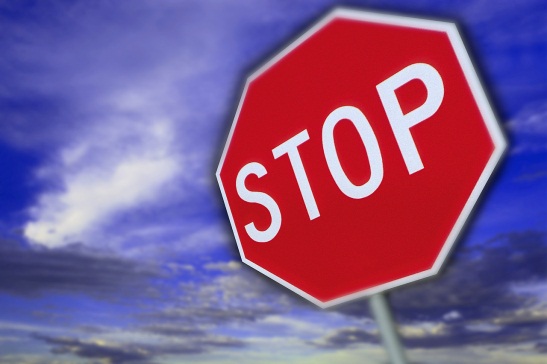 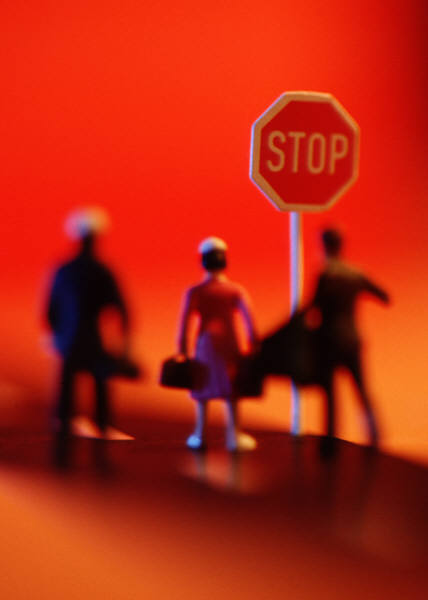 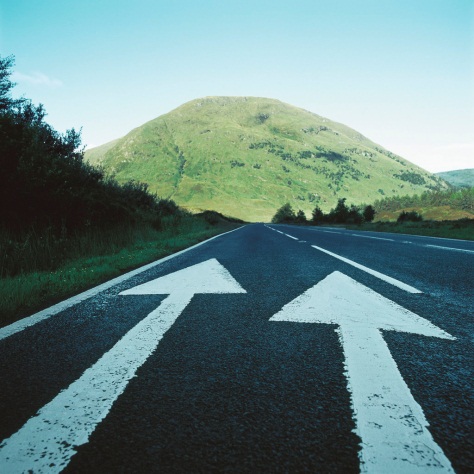 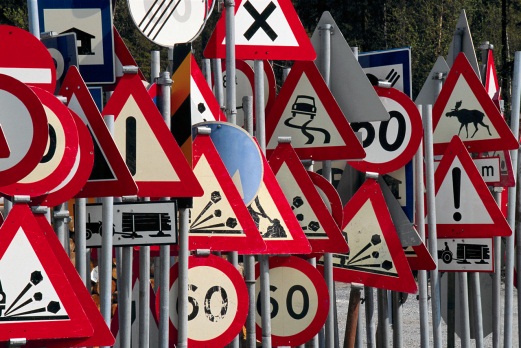 Autor:  Mgr. Lukáš Lanč
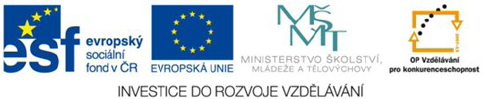 Elektronická  učebnice - II. stupeň                       Základní škola Děčín VI, Na Stráni 879/2  – příspěvková organizace                      	                             Chemie
Elektronická  učebnice – II. stupeň                   Základní škola Děčín VI, Na Stráni 879/2  – příspěvková organizace                       Výchova ke zdraví
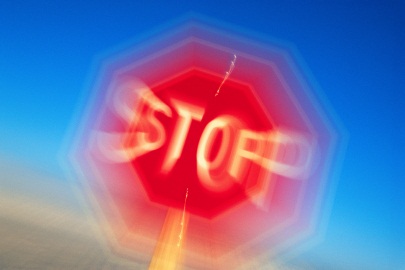 11.2 Co již víme?
Dopravní značení
značky, cedule
znamení, nápisy
určují kde, jak a kdy se může účastník silničního provozu (řidič, motocyklista, cyklista či chodec) pohybovat po vozovce
vedle nebo nad vozovkou
velká druhová rozmanitost
pro EU víceméně jednotný formát x mimo Evropu se mohou značky lišit (viz VKZ 11.6)
bílou odolnou barvou naneseny přímo na povrch vozovky
jedná se např. o:
dělící čáru mezi pruhy
šipky a směrovače
nápisy
grafické zobrazení značky (u škol apod.)
zajišťují bezpečnost účastníků silničního provozu x je však nutné pokyny dopravních značení dodržovat!
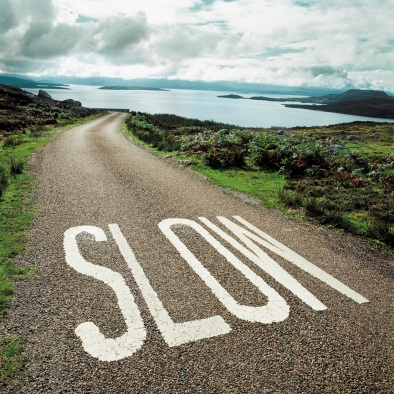 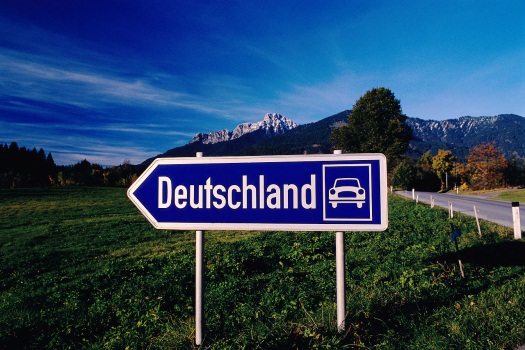 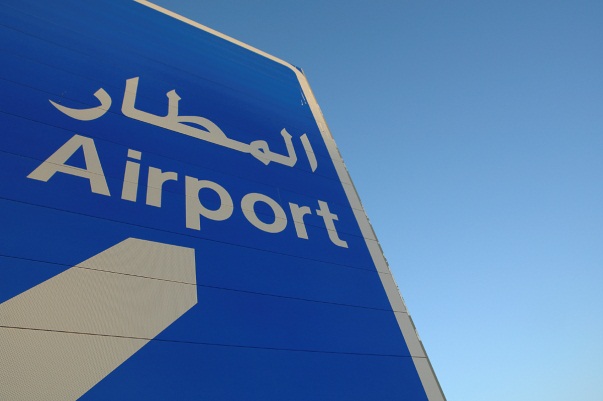 Elektronická  učebnice - II. stupeň                      Základní škola Děčín VI, Na Stráni 879/2  – příspěvková organizace                                                      Chemie
Elektronická  učebnice – II. stupeň                   Základní škola Děčín VI, Na Stráni 879/2  – příspěvková organizace                       Výchova ke zdraví
11.3 Jaké si řekneme nové termíny a názvy?
Dopravní značení I.
Výstražné dopravní značky
Dopravní značky upravující přednost
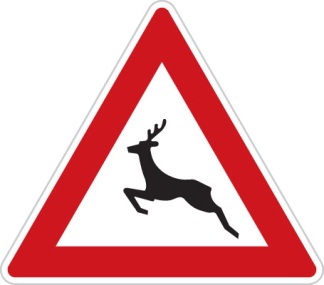 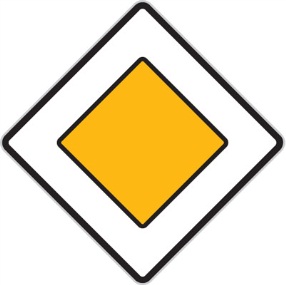 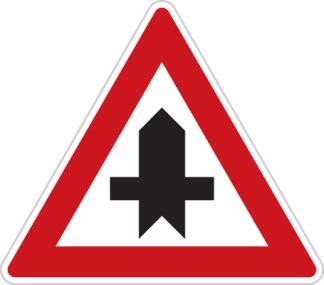 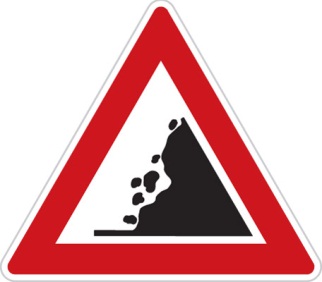 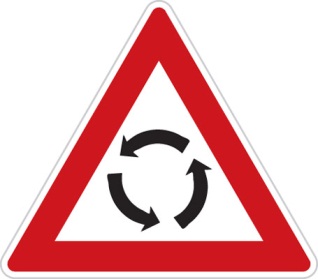 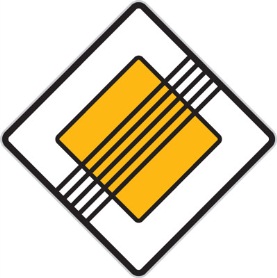 pozor kruhový objezd
hl. pozemní komunikace
padající kamení
konec hl. poz. komunikace
křižovatka s vedl. poz. kom.
zvěř
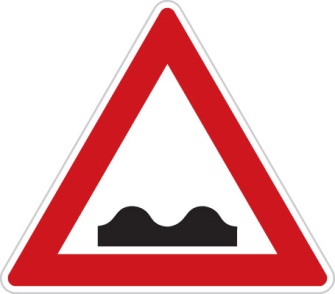 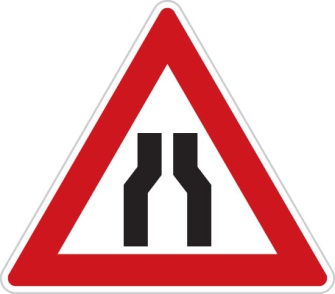 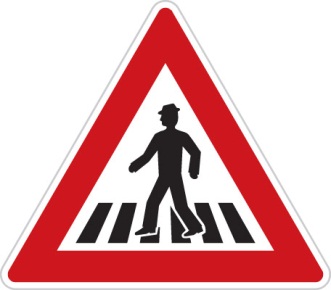 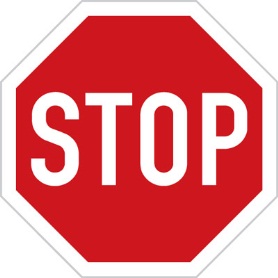 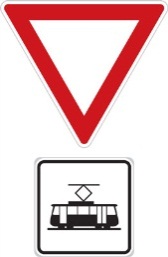 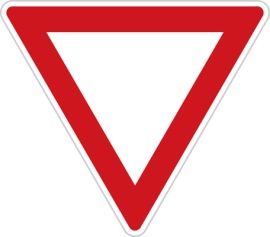 dej přednost v jízdě
dej přednost tramvaji
pozor přechod pro chodce
stůj, dej přednost
nerovnost vozovky
zúžená vozovka
Elektronická  učebnice - II. stupeň                      Základní škola Děčín VI, Na Stráni 879/2  – příspěvková organizace                       	                             Chemie
Elektronická  učebnice – II. stupeň                   Základní škola Děčín VI, Na Stráni 879/2  – příspěvková organizace                       Výchova ke zdraví
11.4 Co si řekneme nového?
Dopravní značení II.
Zákazové dopravní značky
Příkazové dopravní značky
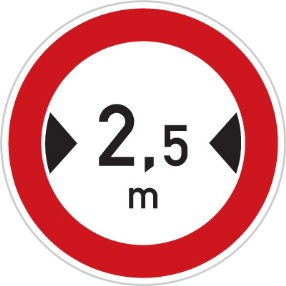 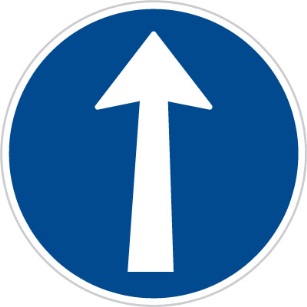 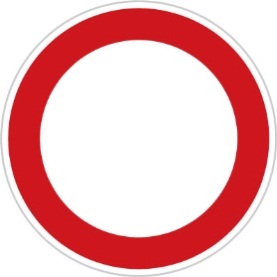 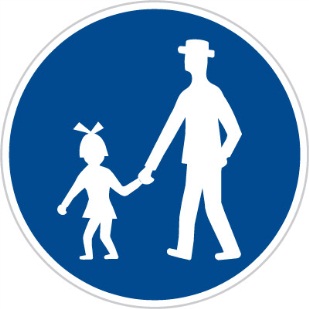 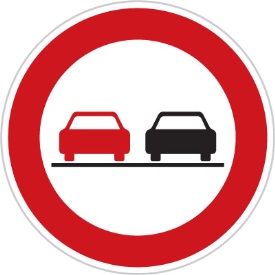 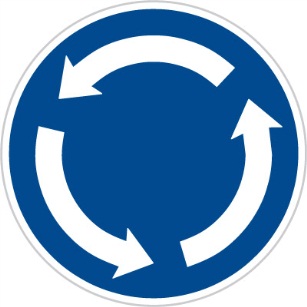 zákaz vjezdu v obou směrech
zákaz vjezdu při větší šířce
kruhový objezd
zákaz předjíždění
přikázaný směr jízdy
stezka pro chodce
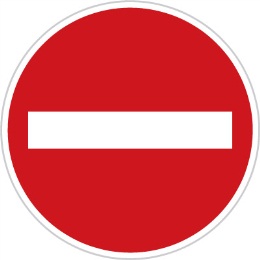 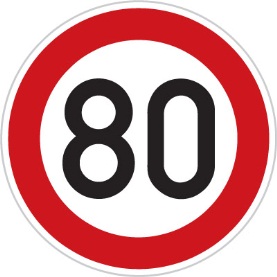 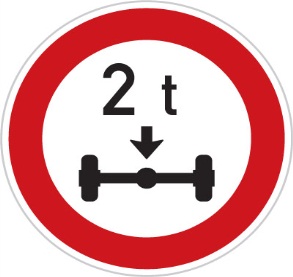 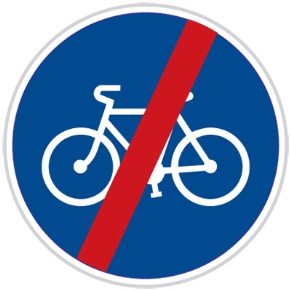 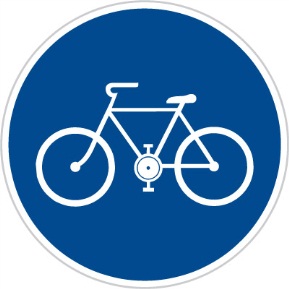 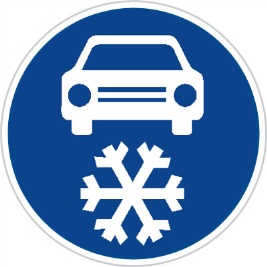 zákaz vjezdu při větší hmotn.
maximální povolená rychl.
stezka pro cyklisty
konec stezky pro cyklisty
zákaz vjezdu
zimní výbava
Elektronická  učebnice - II. stupeň                      Základní škola Děčín VI, Na Stráni 879/2  – příspěvková organizace                       	                             Chemie
Elektronická  učebnice – II. stupeň                   Základní škola Děčín VI, Na Stráni 879/2  – příspěvková organizace                       Výchova ke zdraví
11.5 Procvičení a příklady
Rozhodni, v jakém pořadí pojedou dopravní prostředky přes křižovatku.
cyklista
žlutý
po změně přednosti zelený
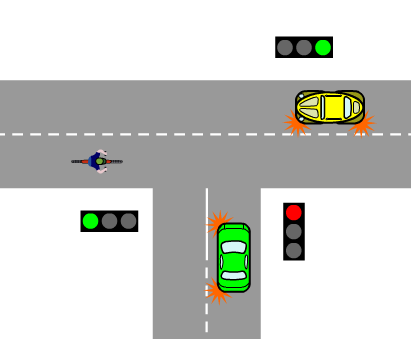 modrý současně s červeným
zelený
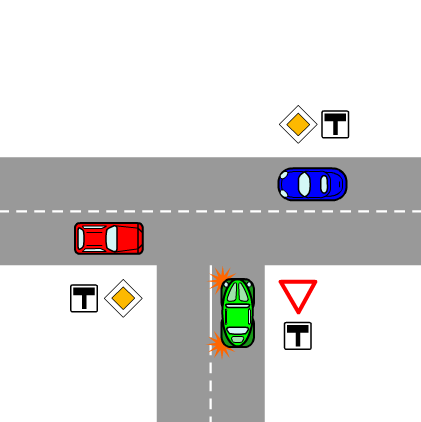 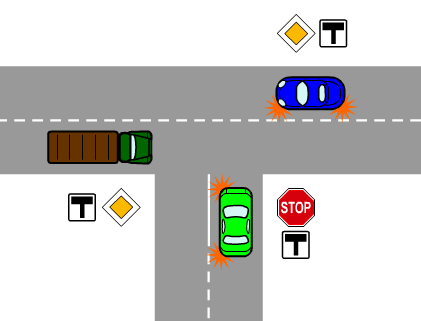 nákladní auto
modrý
zelený
Elektronická  učebnice - II. stupeň                      Základní škola Děčín VI, Na Stráni 879/2  – příspěvková organizace                                                      Chemie
Elektronická  učebnice – II. stupeň                   Základní škola Děčín VI, Na Stráni 879/2  – příspěvková organizace                       Výchova ke zdraví
11.6 Něco navíc pro šikovné
Dopravní značení v zahraničí
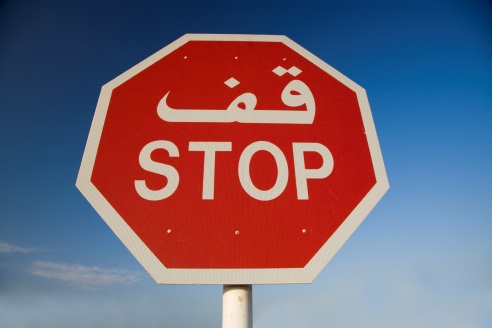 Mimo EU se může podoba dopravního značení lišit.
V EU jednotné regule pro podobu dopravního značení.
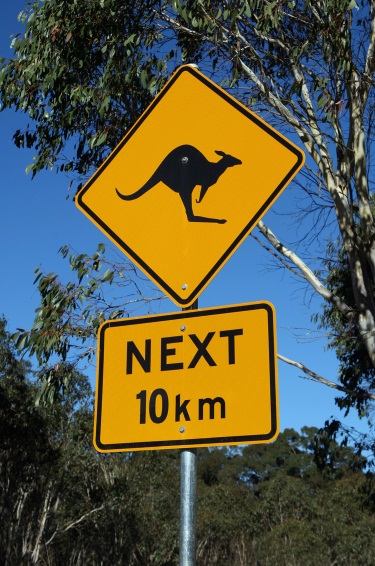 Často však ne nějak výrazně.
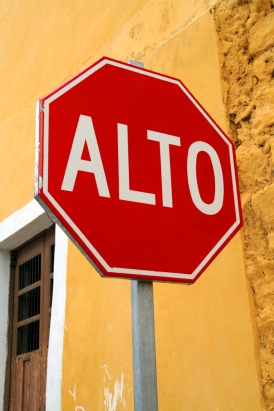 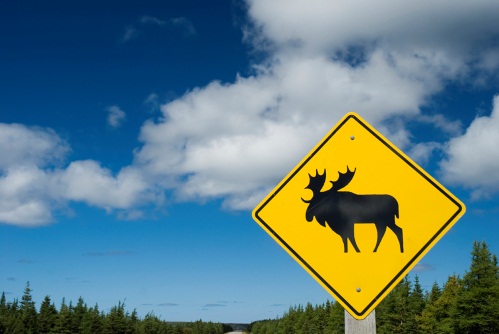 Pokud ano, význam značek většinou odhadnutelný.
Při cestě do zahraničí musíme místní značení znát!!!
Elektronická  učebnice - II. stupeň                      Základní škola Děčín VI, Na Stráni 879/2  – příspěvková organizace                                              Chemistry
Elektronická  učebnice – II. stupeň                   Základní škola Děčín VI, Na Stráni 879/2  – příspěvková organizace                       Výchova ke zdraví
11.7 CLIL
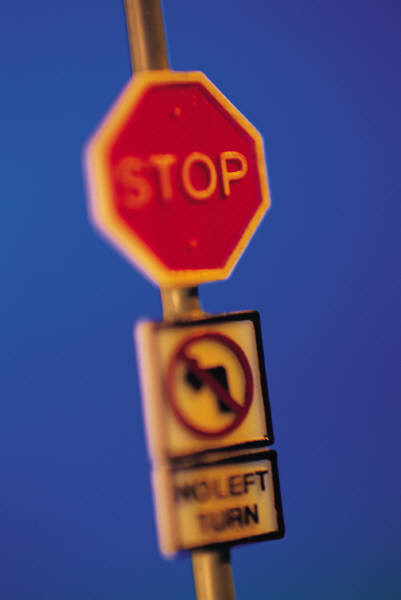 Most countries have simple signs easy to understand and remember
Traffic sign
Giving necessary information about road ahead
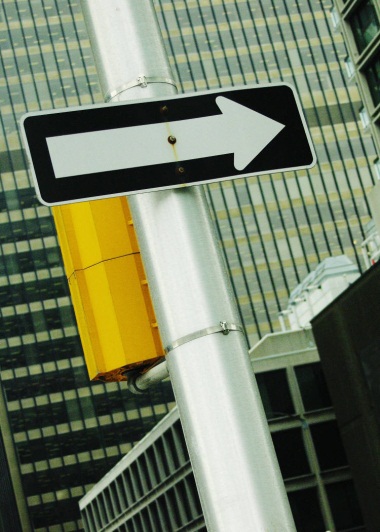 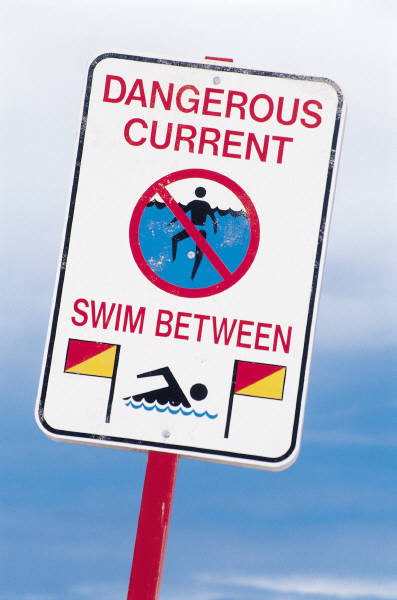 A lot of different kinds with specific meaning
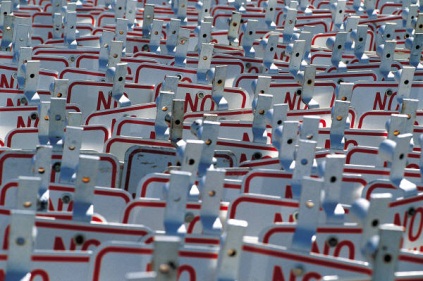 Elektronická  učebnice - II. stupeň                      Základní škola Děčín VI, Na Stráni 879/2  – příspěvková organizace                      	                             Chemie
Elektronická  učebnice – II. stupeň                   Základní škola Děčín VI, Na Stráni 879/2  – příspěvková organizace                       Výchova ke zdraví
11.8 Test znalostí
Správné odpovědi:
d
b
a
c
Test  na známku
Elektronická  učebnice – II. stupeň                   Základní škola Děčín VI, Na Stráni 879/2  – příspěvková organizace                       Výchova ke zdraví
11.9 Použité zdroje, citace
Obrázky z databáze klipart
http://www.zakruta.cz/dopravni-znaceni/ (slide č. 3, slide č. 4), poslední přístup 28. 2. 2013
http://www.zakruta.cz/autoskola-test-krizovatek/ (slide č. 5), poslední přístup 28. 2. 2013
Elektronická  učebnice – II. stupeň                   Základní škola Děčín VI, Na Stráni 879/2  – příspěvková organizace                       Výchova ke zdraví
11.10 Anotace